СИНОНИМЫ 'КОНЯ' В ДРЕВНЕИСЛАНДСКОЙ «СТАРШЕЙ ЭДДЕ»: МЕХАНИЗМЫ АРХАИЗАЦИИ ДРЕВНЕЙШЕЙ ИНДОЕВРОПЕЙСКОЙ ЛЕКСИКИ
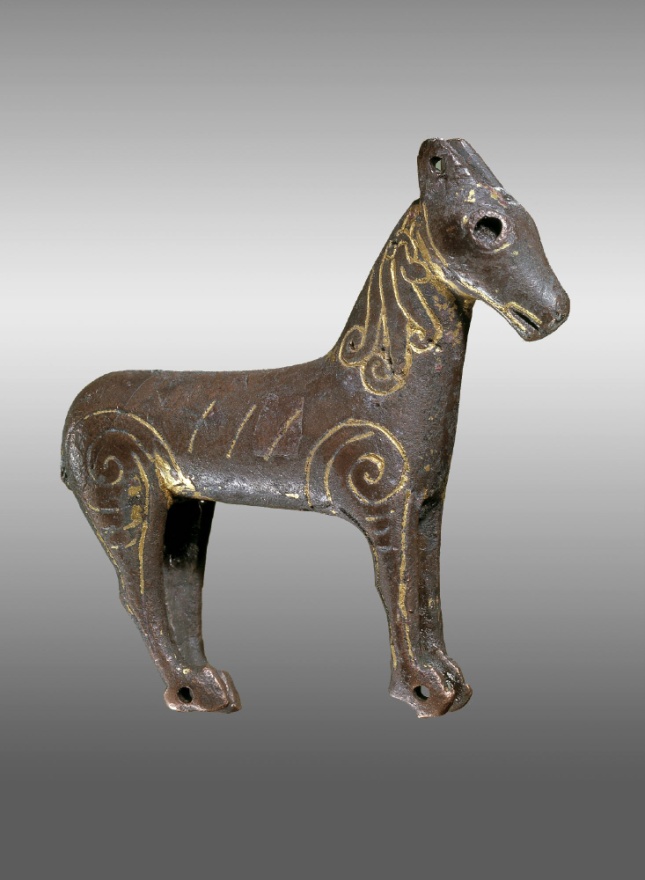 Общеиндоевропейское слово
HANDBOOK OFGERMANIC ETYMOLOGYVLADIMIR OREL
HANDBOOK OFGERMANIC ETYMOLOGYVLADIMIR OREL
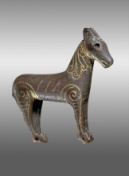 Героические песни
Ок. 40 контекстов
Мифологические песни
 Oк. 15 контекстов
36% 		hestr
41%		marr
23%		jór
38%		 hestr
25%		 marr
36%		 jór
Синонимы «коня» в мифологических контекстах
Askr Yggdrasils,hann 's oeztr viða,en Skíðblaðnir skipa,Óðinn ása,en jóa Sleipnir,Bilröst brúa.(en Bragi skalda,Hábrók hauka,en hunda Garmr).
Речи Гримнира
Дерево лучшее —ясень Иггдрасиль,лучший струг —………. Скидбладнир, лучший ас – Один,лучший конь – Слейпнир, лучший мост – Бильрёст, скальд лучший – Браги и ястреб – Хаброк, а Гарм  – лучший пес.
Синонимы «коня» в мифологических контекстах
Seg þat, Gangráðr,alls á golfi villþíns of freista frama,hvé jór heitir,sás austan dregrnótt of nýt regin.
Вфтр
«Гагнрад, скажи,коль стоя ты хочешьспорить со мною:кто конь, несущийсумрак ночнойнад богами благими?»
Синонимы «коня» в мифологических контекстах
Seg mér, Gangráðr,alls á golfi villþíns of freista frama,hvé hestr heitir,sás hverjan dregrdag of dróttmögu.
Skinfaxi heitir,es enn skíra dregrdag of dróttmögu;hesta baztrþykkir með Hreiðgotum;ey lýsir mön af mari.
Вфтр 11-12
«Гагнрад, скажи,коль стоя ты хочешьспорить со мною:что за конь поутрудень нам приносит,как имя коню?»
«Скинфакси коньсияющий деньпоутру нам приносит;слывет у героевон лучшим конемс гривой сверкающей».
Синонимы «коня» в мифологических контекстах
«Þrennar níundir meyja,þó reið ein fyrirhvít und hjalmi mær;marir hristusk,stóð af mönum þeiradögg í djúpa dali,hagl í háva viðu;þaðan kemr með öldum ár »
Песнь о Хельги
«Три раза девять,но светлая девамчалась пред ними;кони дрожали,с грив их спадалароса на долины,град на леса,урожай обещая... »
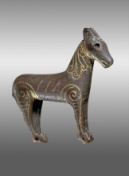 mars baki спина коня

á mars baki на спине коня герой на коне возвышался, гарцуя Речи Хмд 11
stiginn af mars baki, сойдя со спины коня То воин приехал, сошел он с коня Скирн
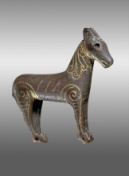 af hesti С коня (наклоняясь), Сигрун валькирия конунгу молвила 1 Хельги 17

heima hest feita, корми коня дома Речи Выс 83
 
hesta gæta пасти коней 2 Хельги  39
 
hesta tömðu укрощали коней Песнь о Риге 42
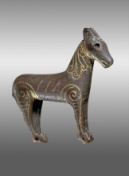 Sigurðr gekk til stóðs Hjálpreks ok kaus sér af hest einn, er Grani var kallaðr síðan. 
Сигурд пошел в табун Хьяльпрека.  и выбрал себе коня, который с тех пор стал называться Грани. Речи Регина
 
hesti ríða скакать на коне 2 Гудр 18
 
hestum ríða скакать на конях Песнь о Риге 35, Вальк 11
 
hesti hleypði гарцевал на коне Песнь о Риге 29
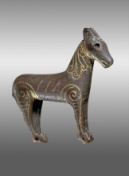 hljóp á hest вскочил на коня 2 Хельги, Хлед
 
var á hesti тотчас был на коне 2 Гудр 35
 
en hestrinn vildi eigi fram ganga, fyrr en Sigurðr steig á bak hánum. Но конь не хотел идти, пока Сигурд не сел на него. Речи Фафнира
 
Gizurr drap þá hest sinn með sporum Гицур пришпорил своего коня и поскакал Хлед
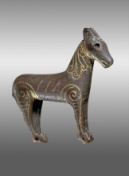 Beittu, Siguðr, inn blakka mar, hest inn hraðfæra láttu hinig renna; 
Серого, Сигурд, коня оседлай. пусть быстрый скакун сюда прибежит!  Подстрекательство Гудрун 18
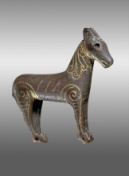 marr верховой конь:
 
дрожала земля от бега коней 1 Хельги 47
 
Lét hon mar fara Пустила коня по ровным путям Оддрун 3
 
liðu …mörum húnlenzkum двинулись в путь на гуннских конях Речи Хамдира 11
 
á mara bógu на резвых коней вскочили могучие Подстрекательство Гудрун 12
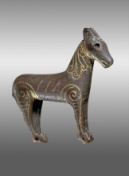 marr конь как объект дарения (неоднократно): 
 
Mar ok mæki gefk þér Меч и коня тебе я вручу Локи 12
щедро раздаривал людям сокровища, поджарых коней, дорогие уборы, Песнь о Риге 38, Хлед 10
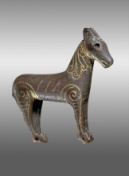 И hestr, и marr могут характеризоваться функциональными эпитетами (резвый и т.д.) и описывать качество или утрату «ресурса»:
 
marr 	
	кони погибли
	Пусть не бежит конь твой послушно 				(проклятие)
	коня моего неохота мне мучить
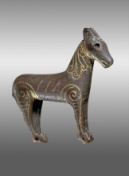 Atli létlands síns á vitjó eyrskáanaftr frá morði;dynr var í garði,dröslum of þrungit,vápnsöngr virða,váru af heiði komnir.
Атли направилв путь обратныйконя своегопосле убийства.С топотом конитеснились в ограде,звенели доспехидружины вернувшейся.
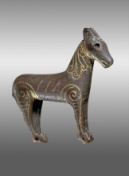 "Systir var ykkurSvanhildr of heitin,sú er Jörmunrekkrjóm of traddi,hvítum ok svörtumá hervegi,

er Jörmunrekkryðra systur,unga at aldri,jóm of traddi,hvítum ok svörtum,
«Сванхильд – имявашей сестры,что Ёрмунрекк бросилконям под копыта,вороным и белым,на дороге войны,


Если Ёрмунрекк смелсестру вашу бросить,юную деву,коням под копыта,вороным и белым,
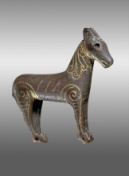 Einn því Högniandsvör veitti:"Sundr höfum Sigurðsverði höggvinn;gnapir æ grár jóryfir gram dauðum."
Одно лишь в ответвымолвил Хёгни:«Надвое Сигурдамы разрубили,конь склонилсянад конунгом мертвым!»
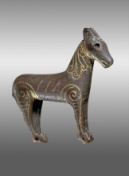 "Hvárt eru þat svik ein,er ek sjá þykkjumk,eða ragnarök,- ríða menn dauðir,er jóa yðraoddum keyrið -eða er hildingumheimför gefin?"
«Чудится мне,или насталсвета конец?Мертвые скачут!Что же вы шпоритеваших коней,разве дано вамдомой возвратиться?»
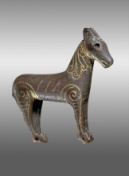 Atli létlands síns á vitjó eyrskáanaftr frá morði;dynr var í garði,dröslum of þrungit,vápnsöngr virða,váru af heiði komnir.
Атли направилв путь обратныйконя своегопосле убийства.С топотом конитеснились в ограде,звенели доспехидружины вернувшейся.
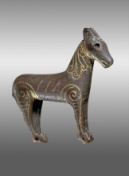 Maðr 's hér úti,stiginn af mars baki,jó lætr til jarðar taka.

Поездка Скирнира
«То воин приехал,сошел он с коняи пастись пустил его».
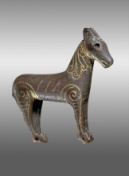 Lét hon mar faramoldveg sléttan,unz at hári komhöll standandi;svipti hon söðliaf svöngum jó,ok hon inn of gekkendlangan sal,

Плач Оддрун
Пустила коняпо ровным путям,пока не достиглапалат высоких;в дом войдя,прошла вдоль палаты,с коня усталогоскинув седло,
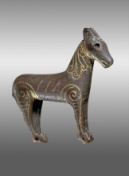 Bróðurbana sínumþótt á brautu moeti,húsi halfbrunnu,hesti alskjótum,
þá es jór ónýtr,ef einn fótr brotnar;verðit maðr svá tryggrat þessu trúi öllu.
Речи Высокого 89
(Не доверяй)
Брата убийце,
коль встречен он будет, 
горящему дому, коню слишком резвому,-
конь захромает 
куда он годится, 
всему, что назвал я,
верить не надо!
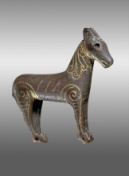 Svá es friðr kvinnaþeira's flátt hyggja,sem aki jó óbryddumá ísi hálum(teitum, tvév etrumok sé tamr illa),eða í byr óðumbeiti stjórnlausu
Речи Высокого 90
Женщин любить,в обманах искусных, —что по льду скакатьна коне без подков,норовистом, двухлетнемконе непокорном,иль в бурю корабльбез кормила вести
Поэтизмы – обозначения «мужа, воина»
gumi, verr – 
воин в аспекте славной гибели
воин, славный битвами, воин с оружием в «апофеозных контекстах»
муж-воин на пиру
муж-воин, принимающий почести и дары
муж, отмеченный выдающимися качествами
Ехать пора мнепо алой дороге,         на бледном коне по воздушной тропе;путь мой направлюна запад от неба,прежде чем Сальгофнир героев разбудит
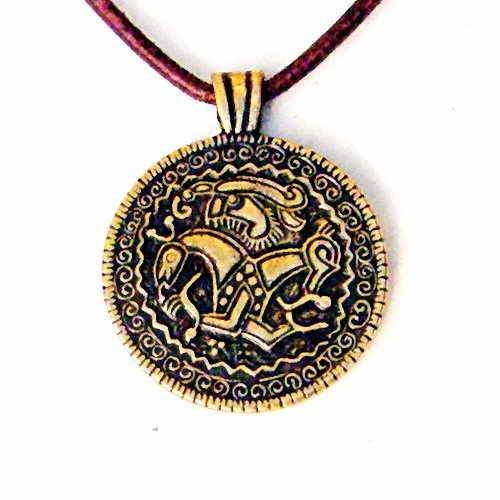